Figure 5. Effect of ifenprodil on non-CD and CD normal-appearing neurons. (A) NMDA-induced currents before ...
Cereb Cortex, Volume 14, Issue 6, June 2004, Pages 634–646, https://doi.org/10.1093/cercor/bhh024
The content of this slide may be subject to copyright: please see the slide notes for details.
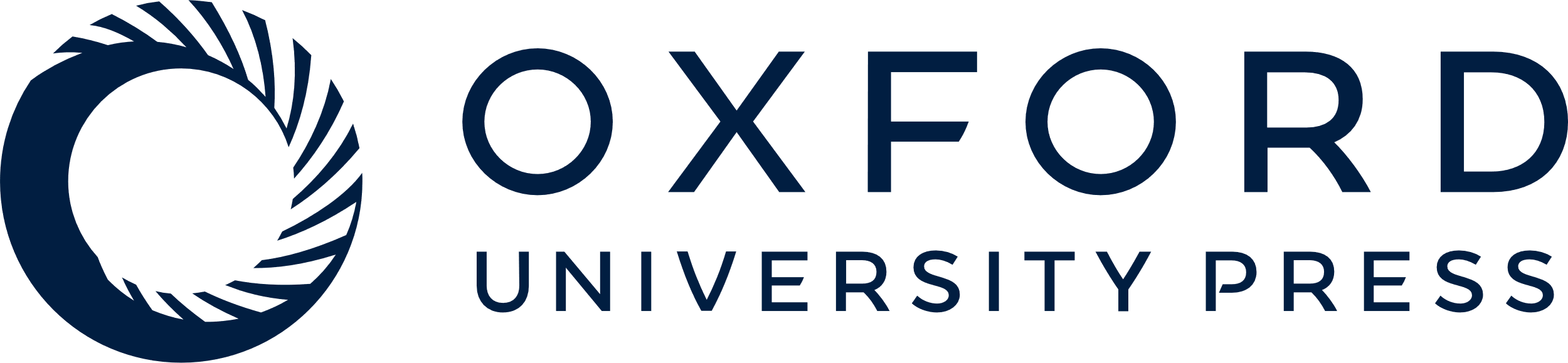 [Speaker Notes: Figure 5. Effect of ifenprodil on non-CD and CD normal-appearing neurons. (A) NMDA-induced currents before and after application of ifenprodil in a non-CD normal-appearing neuron (left) and in a CD normal-appearing neuron (right). (B) Bar graph illustrating the percent blockade by 1 µM ifenprodil in normal-appearing neurons from non-CD and CD groups. The percent blockade was smaller in the cells of the CD group compared with the cells of the non-CD group (*P = 0.003).


Unless provided in the caption above, the following copyright applies to the content of this slide:]